What’s on Your To-Do List for this Month?
Finish annual re-chartering
Get Scouts signed up for Winter NYLT 
13-15 Jan & 17-19 Feb
Review opportunities in the Patriot Press
11 Nov Scouting for Food collection
18 Nov Life-to-Eagle Seminar
6 Jan OA Lodge Banquet
7 Jan Merit Badge Fair—Gesher Jewish Day School
14-15 Jan First Aid/CPR/AED
... more in Patriot Press
What’s on Your To-Do List for this Month? (Con’t)
Award Nominations
Silver Beaver nominations NLT 30 Nov
District Award of Merit NLT 15 Dec
Register for 2019 World Scout Jamboree. https://blog.scoutingmagazine.org/2017/11/01/2019-world-scout-jamboree-registration-is-now-live
Is your unit’s fire extinguisher part of the Kidde recall? https://blog.scoutingmagazine.org/2017/11/06/check-pack-troop-crews-fire-extinguisher-part-kidde-recall/
Next Month
Boy Scout Roundtable
2018 JTE
National Outdoor Awards
Commissioners
Questions?
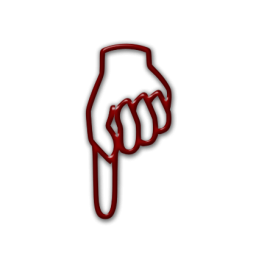 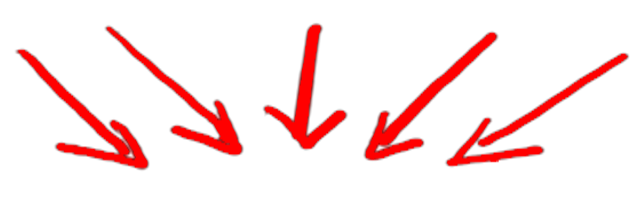